Structural barriers to girl’s education
School level Barriers to girl’s education
Barriers to girl’s education - I
Institutional
Capacity
School’s Location
Health
Traditions / Religion
Early Marriage
Adapted from a 2005 Mozambique report on barriers to girls education
Barriers to girl’s education - II
School’s Location – limited access
Health
Traditions / Religion
Early Marriage
Adapted from a 2005 Mozambique report on barriers to girls education
Categorizing the barriers
Framework based on ‘location’ of the barriers:









Household / Community level (costs – direct & in-direct; practices – traditional, cultural, religious,….; health; crisis – instability;…)
School based (access; poor infra; inadequacy of content; learning deficiency; health issues; conflicts – negative aspects;…) 
Policy / System level (laws not in place; weak enforcement; inadequate budget allocations; outdated curriculum; poor processes; system collapse – chaos;...)
Alternative approach
Barriers (Girl’s education and gender equality, UNICEF, 2014):
Barriers to girls’ education range from ‘supply-side constraints to negative social norms’. 
Adolescent girls face additional ‘economic and social demands’ impacting their education negatively.
Issues related to ‘power relations between males and females in schools and society at large’ play a vital role in determining the barriers.
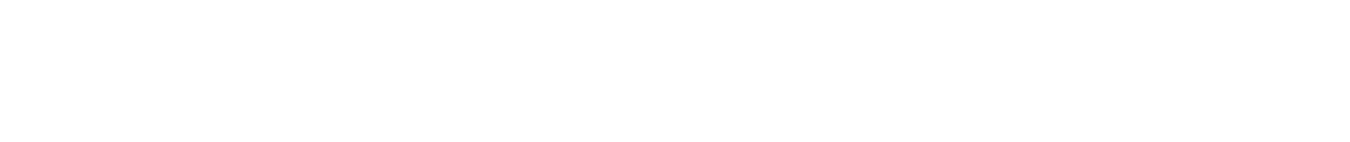 Background – Karnataka secondary schools
15k schools (of the 2.25L in the country)
5% all girls schools











Total secondary students:16,85,335; 48% girls
56% rural
Source: DISE 2013-14
Infra status
HPS-Secondary school ratio:  2.32 (2.6)

Students per class: 46 (reduced from 72)

Average no. of classrooms: 2.5 (3.3)

PTR: 15 (26)


Single classroom schools: 1%

Boundary wall: 76% (83%)

Electricity: 95% (86%)

Computers: 73% (62%) / internet: 28% (34%)

Library: 97%

Girls toilet: 99.78% / hand-wash near toilet: 32% (54%)
Source: DISE 2013-14
The 15+ year girl child in Karnataka
The story:
Transition rate for girls: Elem. to Sec.: 91%
Net enrollment ratio (girls): 55% (gross: 78%) 
Secondary level girls promotion rate: 60%; means drop-out 40%!
85.2% pass (girls) versus 82.2% (boys)
Ratio of boys to girls enrollment 0.93 (secondary) / 1.08 (HS)!
Open school enrollment: 9766 boys versus 2503 girls (class X)

Areas of concern / school level barriers:
PTA: 9% (38%)
1.1L teachers: only 40% female
Teacher qualification below graduation: 33% (10%); but % of 	professionally qualified teachers is 95%!
Source: DISE 2013-14
Categorizing barriers
Categorizing barriers depends upon how barriers are defined 

In 2007, the concept of barrier that UNICEF espoused contained the following (which is inclined to the supply approach to girls’ schooling):

Family poverty
Weak legal frameworks around education
Uneven playing field from the start
Issues of safety and security around school affecting girls
Lack of relevance of school to the lives of children.

Above factors are external; ‘radical feminists and critical social theorists (Grundy, 1987; Stromquist, 1995) probe the social contexts of girls and boys – ranging from the closer contexts of household, school or community to more macro and policy contexts of parliament, ministry of education or district education office – and examine the root causes of the barriers to girls’ education’ (Chitrakar. R., 2009).
Anecdote from the ‘malnad’
Secondary school ‘A’:
Situated 25 kms off the National highway
6 year old school
115 students (56% girls)
8 staff (no science teachers)
3 feeder schools
one of the feeder schools is 6 kms. away without public transport
Most girls walk the distance; some boys cycle
Every single class VII girl child from the feeder schools joins this high school
All students pass class X
Every single class X girl child in this school joins higher secondary
WHY?
Eradicate the school level barriers – other barriers vanish!